Подготовка к ЕГЭ. Задание 26.Выразительные средства языка.	Теория. Практика.
Задание 26
Прочитайте фрагмент рецензии, составленной на основе текста, который Вы анализировали, выполняя задания 22–25. В этом фрагменте рассматриваются языковые особенности текста. Некоторые термины, использованные в рецензии, пропущены. Вставьте на места пропусков (А, Б, В, Г) цифры, соответствующие номерам терминов из списка. Запишите в таблицу под каждой буквой
соответствующую цифру.
Последовательность цифр запишите в БЛАНК ОТВЕТОВ № 1 справа от номера задания 26, начиная с первой клеточки, без пробелов, запятых и других дополнительных символов.
Каждую цифру пишите в соответствии с приведёнными в бланке образцами.
Задание 26
«В тексте Ю.М. Нагибина рассказывается о судьбе поколения, юность
которого совпала с войной. Надежды выпускников на счастливое будущее
автору помогают передать художественные средства, среди которых троп ‒
(А)_______ («словно страшась выйти из школьных стен в мир, ставший бесконечным» в предложении 3, «будто этот день застал нас
врасплох» в предложении 4) и синтаксическое средство ‒ (Б)________
(«недоговорено, недожито, не исчерпано» в предложении 4). Грусть
и сожаление рассказчика о неосуществлённых возможностях передают
тропы: (В)________ («досадной и грустной утраты» в предложении 35,
«острое, щемящее беспокойство» в предложении 42) и (Г)________
(«слепоту своей юношеской души» в предложении 45)».
Список терминов:
1)эпитет
2)сравнение
3)лексический повтор
4)фразеологизм
5)ряд однородных членов предложения
6)анафора
7)антонимы
8)парцелляция
9)метафора
Задание 26
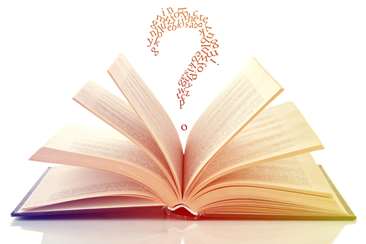 Алгоритм рассуждения

1.  Внимательное чтение фрагмента рецензии.
2.  Анализ списка терминов, выявление их значения, классификация на группы: фонетические, лексические средства связи (лексические группы и тропы), синтаксические (фигуры речи).
3. Анализ рецензии, поиск подсказок.
4. Выбор ответов от простого к сложному.
Подсказки в рецензии задания 26:
• пример лексического средства или фразеологизма даются в скобках либо одним словом, либо словосочетанием, в котором одно из слов выделено курсивом, скорее всего это эпитет;

• в рецензии примеры тропов указываются в скобках, как словосочетание;

• при определении синтаксических средств чаще указываются номера предложений;

• № предложений, в которых надо найти ряды однородных / обособленных членов перечисляются в скобках через запятую; 

• при парцелляции (приеме) и параллелизме № рядом стоящих предложений даются через тире; 

• если есть ссылка на чьи-то слова и они взяты в кавычки, то это цитирование.
Художественно-выразительные 
средства языка
Фонетические
средства
Лексические средства и тропы
Синтаксические средства и фигуры речи
Художественно-выразительные средства языка.

Фонетические (звуковые) средства – это средства языка, звучание которых позволяет вызвать определенные ассоциации — звуковые, зрительные и т. д. — создать тем самым сильный, запоминающийся образ и более полно передать смысл высказывания: ассонанс, аллитерация или звукоподражание.
Лексические средства связаны со словом и бывают специальные (тропы) и неспециальные (синонимы, антонимы и др.). Тропы – это слова или выражения, употребленные в переносном смысле (эпитет, метафора и др.).
Синтаксические средства связаны со знаками препинания, их выделяют запятыми, тире, ставится знак вопроса или восклицания и т.д. (вводные слова, обращения и т.д.) 
Фигуры речи (приёмы) -  обороты речи, применяемые для усиления экспрессивности (выразительности) высказывания (анафора, антитеза и др.)
Средства выразительности
фонетические
Аллитерация
Ассонанс
Звукоподражание
Аллитерация - повторение одинаковых или однородных согласных в стихотворении, придающее ему особую звуковую выразительность
Когда весенний первый гром,
Как бы резвяся и играя,
Грохочет в небе голубом
Свищет ветер, серебряный ветер                               В шёлковом шелесте снежного шума.
Ассонанс -  повторении отдельных гласных звуков или их сочетания, в результате чего текст становится более выразительным и мелодичным.
Отговорила роща золотая
Берёзовым веселым языком.
Люблю берёзу русскую, То светлую, то грустную.
Звукоподражание - воспроизведение природного звучания какими - либо напоминающими его звуками.
Мяу-мяу, ха-ха, тик-так, ква-ква. 
«Трах - так - так! — И только эхо откликается в домах...» (Блок)
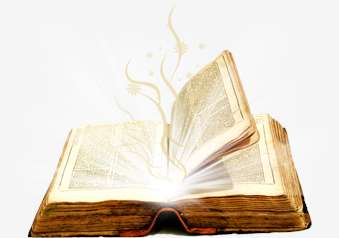 Средства выразительности
Тропы
Эпитет
Сравнение
Метафора
Олицетворение
Метонимия
Синекдоха
Оксюморон
Ирония
Аллегория
Перефраз
Гротеск
Гипербола
Литота
Символ
Каламбур
Аллегория – однозначное иносказательное изображение отвлеченного понятия при помощи конкретного явления действительности, признаки которого помогают ярче представить это понятие, его основные черты. Чаще всего аллегория встречается в баснях, притчах, сказках. Так, лиса в басне воплощает хитрость, заяц — трусость и т. д.
Аллегория надежды — это якорь;
аллегория медицины — изображение чаши и змеи;
аллегория мира во всем мире – белый голубь.
Гипербола – преувеличение размеров или свойств предмета, человека, явления.
У Ивана Никифоровича шаровары в таких широких складках, что если бы раздуть их, то в них можно бы поместить весь двор с амбарами и строением.
Готовимся к ЕГЭ
Гипербола может быть доведена до гротеска – преувеличения, доходящего до абсурда.
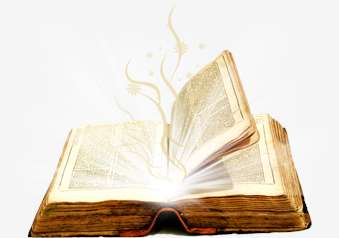 Гротеск –предельное преувеличение, основанное на фантастике, на причудливом сочетании фантастического и реального
Мужичина до того изловчился, что стал даже в пригоршне суп варить. (Салтыков-Щедрин)
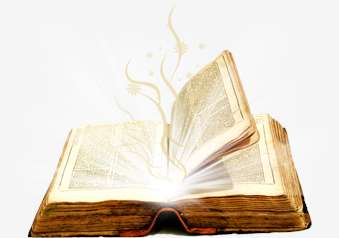 Ирония – явно-притворное изображение отрицательного явления в положительном виде (под видом похвалы скрывается насмешка, за большим и значительным угадывается умаление).
Продаются мужские костюмы, фасон один. А цвета какие? О, огромный выбор цветов! Чёрный, чёрно- серый, серо- чёрный, черновато – серый, серовато- чёрный, грифельный, аспидный, наждачный, цвет чугуна, коксовый цвет, цвет жмыха…
Откуда, умная, бредешь ты, голова? (слова лисицы ослу)
Каламбур – игра слов, шутка, основанная на многозначности или омонимии.
Любопытная, ветреная Форточка выглянула во двор. «Интересно, по ком это сохнет Простыня?» (Кривин Ф.)
Я столкнулась с незадачей 
Прямо в школе, не за дачей, 
После я ЕГЭ спишу, 
А сейчас в салон спешу!
Готовимся к ЕГЭ
Каламбур – игра слов, при которой одно и то же слово употребляется сразу в 2-х значениях – в прямом и переносном. Чайник кипел от возмущения.
Литота – троп, основанный на преуменьшении или нарочитого смягчения.
Стало так тихо, что слышались её лёгкие шаги, звучавшие не громче падения лепестков. Мальчик с пальчик. Ваш шпиц, прелестный шпиц, не более напёрстка…
Готовимся к ЕГЭ
Использование гиперболы и литоты возможно в ироническом, юмористическом, сатирическом контекстах.
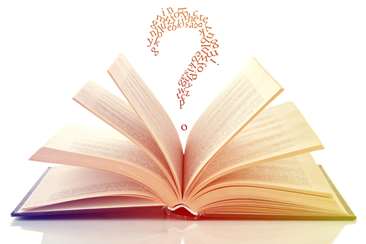 Метафора- перенесение свойств одного предмета или явления на другой на основании общих признаков.
Лавина писем с выражениями восхищения и восторга  обрушилась на Андрея Васильевича.(Рязанов)
Готовимся к ЕГЭ
Метафору часто называют скрытым сравнением.
Океан любви= любовь как океан.
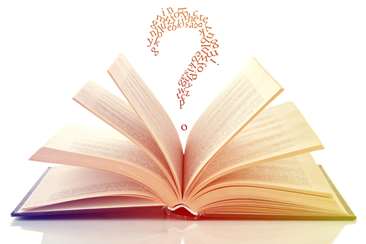 Развёрнутая метафора- распространение метафорического образа на несколько фраз.
Под пеплом повседневного, казалось бы, ставшим привычного угнетения кипела лава страданий и обид. Время от времени озлобление вырывалось наружу извержением восстаний.
Метонимия – это перенос свойств предметов по их внутреннему сходству (в этом отличие от метафоры, при которой сходство - внешнее).
После спектакля зал аплодировал на бис почти пятнадцать минут.
Готовимся к ЕГЭ
Одной из разновидностей метонимии является синекдоха.
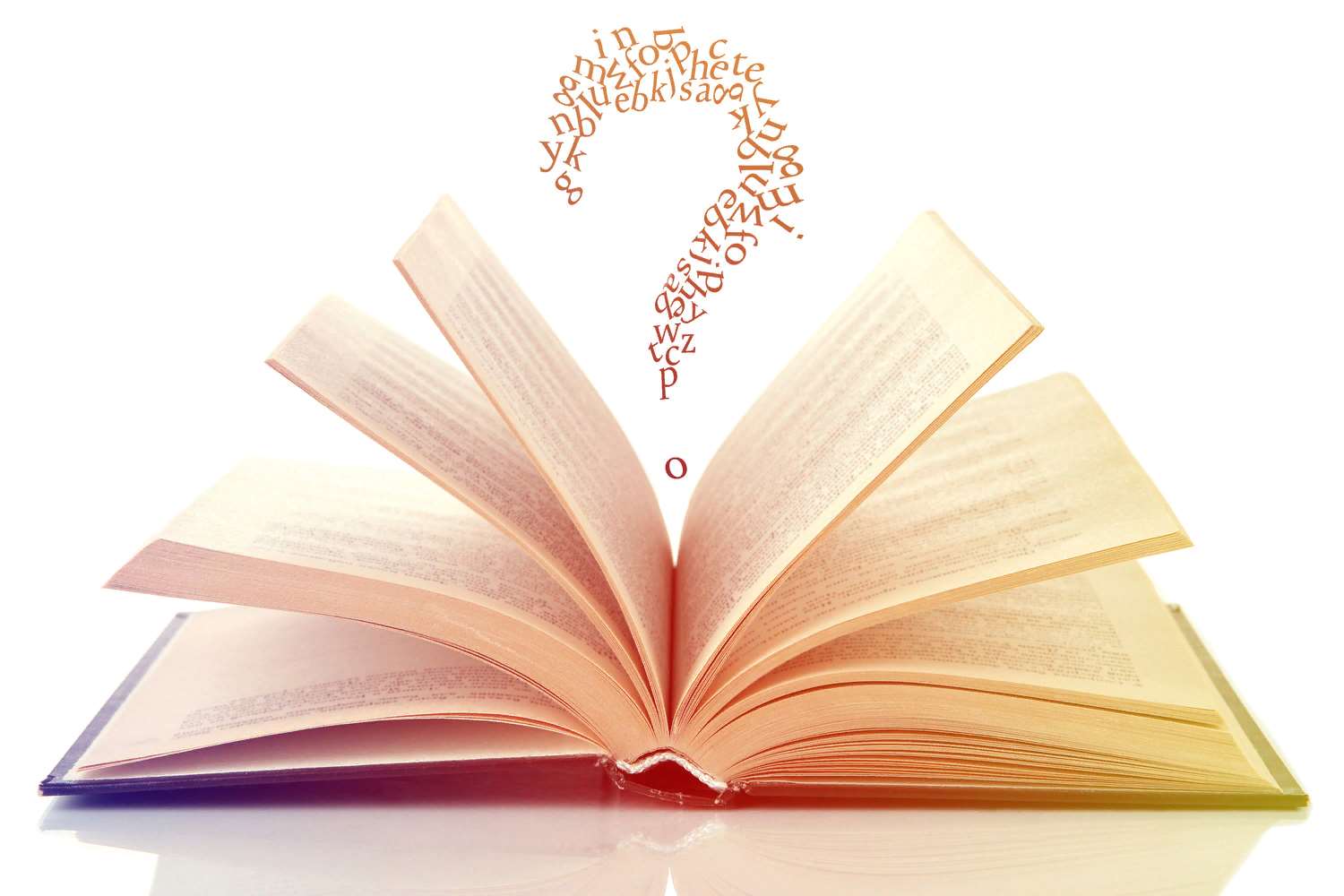 Виды метонимии
Оксю′морон – троп, основанный на сочетании слов с противоположным значением  ( сочетание несочетаемого).
Таинственно шумит лесная тишина. ( И.Бунин)
Готовимся к ЕГЭ
Оксюморон представляет собой сочетание контрастных слов разных частей речи: жаркий холод.
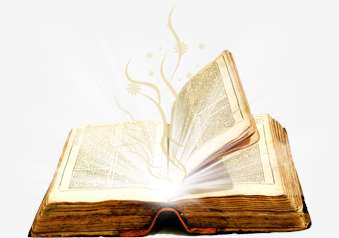 Олицетворение – наделение неодушевлённых предметов признаками и свойствами человека.
Зима недаром злится, 
Прошла её пора – 
Весна в окно стучится 
И гонит со двора. 
(Тютчев)
Готовимся к ЕГЭ
Олицетворение создаётся обычно глаголами, а эпитеты – прилагательными.     Дождь плачет; плаксивый дождь.
Перифраз (а) – замена названия предмета описательным оборотом.
Страна восходящего солнца ( вместо Япония)          
       Автор «Мастера и Маргариты» 
      ( вместо М. Булгаков)
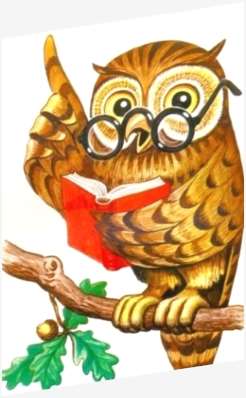 Голубая планета (вместо Земля)
Чёрное золото (вместо нефть) Туманный Альбион ( вместо Англии.)
Символ – многозначное иносказание, изображающее отвлеченное понятие или явление через похожий конкретный образ
В творчестве Л.Н. Толстого присутствует множество символов, например, знамя — символ подвига, небо — символ вечности, дуб — символ медленно возрождающейся жизни, комета — символ грозящих бедствий и жизненных изменений.
Синекдоха – перенос значения по количественному признаку: когда вместо единственного числа употреблено множественное и наоборот, часть вместо целого.
И слышно было до рассвета, как ликовал француз... (Лермонтов).
Готовимся к ЕГЭ
Синекдоха часто используется в газетных заголовках. Что волнует современного зрителя? = зрителей.
Все флаги в гости будут к нам.(Пушкин)
Сравнение- троп, в котором происходит уподобление одного предмета, явления другому по какому-либо  признаку.
И стройных жниц короткие подолы, 
Как флаги в праздник, по ветру летят.
(Ахматова)
Готовимся к ЕГЭ
Сравнение может быть выражено  сущ-ным в Тв.п: В голове его молнией пронеслась мысль. (=как молния)
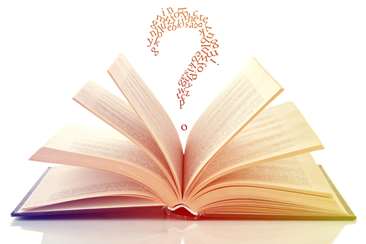 Способы выражения сравнения
Эпитет - образное определение, подчёркивающее наиболее существенный признак предмета или явления.
Только в спальне горели свечи   равнодушно – жёлтым огнём. (Ахматова). Добрый ветер; робкое дыхание.
Готовимся к ЕГЭ
В задании 26 эпитеты обычно выделены курсивом: косматые тучи, серебряный иней
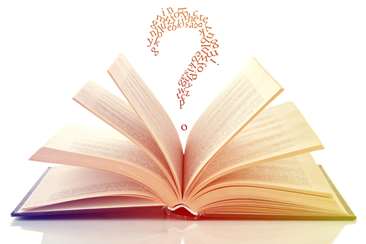 Средства выразительности
Лексические средства
Синонимы
Антонимы
Омонимы
Паронимы 
Общеупотребительная лексика
Фразеологизмы
Стилистически нейтральная лексика
Разговорная и просторечная лексика
Книжная лексика
Оценочная лексика
Устаревшая лексика
Диалектизмы
Неологизмы
Термины
Профессионализмы
Жаргонизмы
Заимствованные слова
Исконно русские слова
Синонимы – это слова одной и той же части речи, различные по написанию, но близкие или тождественные по значению: смелый – отважный - неустрашимый; путь – дорога; страшиться – пугаться.
Контекстные синонимы – слова, сближающиеся по значению только в определённом контексте: Всё то, что было сердцу мило, Уж отцвело, отговорило, откуковало, отошло.
Вне контекста эти слова не являются синонимами.
Антонимы – это слова одной и той же части речи, противоположные по смысл: истина – ложь; близко - далеко.
Контекстные антонимы – слова, приобретающие противоположные значения только в определённом контексте: Для вас века, для нас единый час.
Вне контекста эти слова не являются антонимами.
Омонимы – слова разные по значению, но одинаковые по звучанию и написанию : коса¹ – причёска, коса²– отмель, коса³  - сельскохозяйственное орудие.
Омонимы часто используются для создания каламбуров: Каков ни есть, а хочет есть.
Паронимы – это слова, сходные по написанию и звучанию, но имеющие различное значение: великий- величественный, эффектный- эффективный.
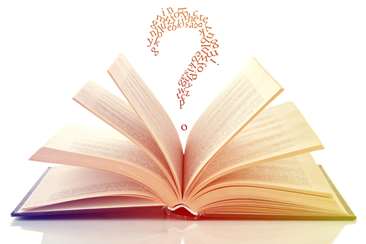 Общеупотребительные слова - это слова, значение которых известно всему народу, всем носителям данного  языка: небо, школа, синий, ходить, красиво
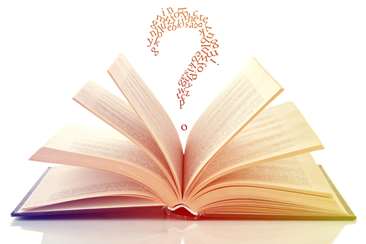 Диалектизмы –слова, употребляемые только жителями определённой местности: жердёлы (абрикосы), балка (овраг), кочет (петух).
Готовимся к ЕГЭ
Диалектные слова передают колорит определённой местности, являются средством речевой характеристики героев.
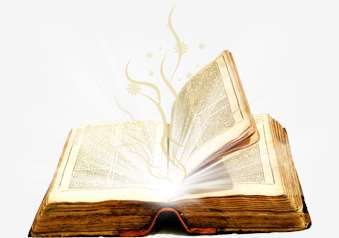 Профессионализмы – слова, употребляющиеся только в определенной профессиональной среде: кардиограмма, пинцет (медицинская терминология), штурвал, каюта (морская терминология).
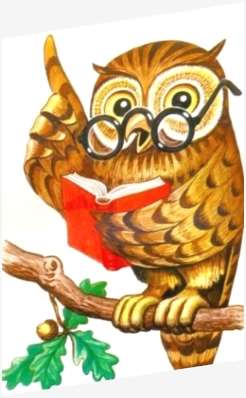 Термины - слова, обозначающие специальные понятия в науке, технике: суффикс, метафора, гипотенуза.
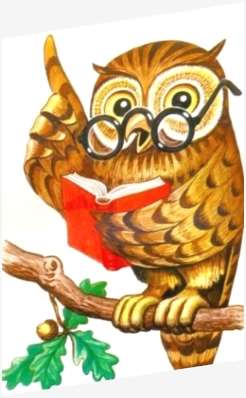 Жаргонизмы (сленг) –речь социальной или возрастной группы, отличная от общего языка: предки (родители), хвост (несданный экзамен/слежка), общага (общежитие) .
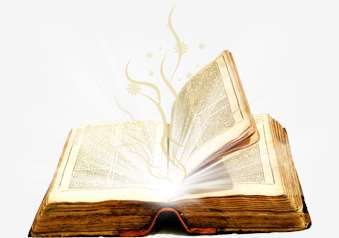 Устаревшая лексика
Архаизмы – устаревшие  слова, заменённые в современном языке синонимами: ежели (если), лепота (красота), очи (глаза).
Историзмы – устаревшие  слова, вышедшие из употребления в связи с исчезновением предметов или явлений (нет замены в современном языке): боярин, стольник, алтын, волость.
Неологизмы –новые слова, недавно появившиеся в  языке: лифтинг (подтяжка), кастинг (отбор).
Авторские неологизмы – слова, образованные писателями по существующим в языке словообразовательным моделям и употреблённые лишь однажды: Я пленён, я очарован, словом – я огончарован!
Готовимся к ЕГЭ
Устаревшие и новые слова воссоздают колорит определённой эпохи; придают речи различные оттенки ( торжественный, иронический, патетический и т.д).
Исконно русские слова – слова, возникшие в древности у восточных славян, старославянизмы: сладкий, враг, ведать
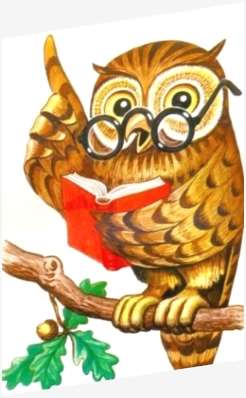 Заимствованные слова - слова, пришедшие в русский язык из других языков: латте, вуаль, такси, ландшафт, либретто, соната, трюмо, афиша.
Варваризмы – это иноязычные слова, вошедшие в русскую речь, но всегда воспринимаемые как чужеродные. Их часто используют для описания иностранного быта, этикета и т.д.: месье, бой-френд, бизнес-вумен.
Стилистически нейтральная лексика - это слова, не прикреплённые к определённому стилю речи (сравните: душистый - благовонный, доказательства- аргументы)
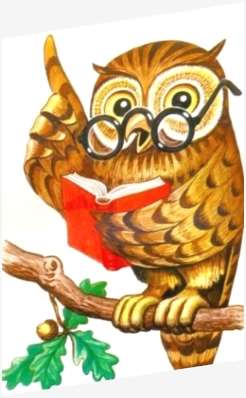 Книжная лексика – слова, характерные для научной, художественной литературы, публицистики, официально- деловых документов; как правило, используются преимущественно в письменной речи: прерогатива, констатировать, идентичный, исчислять, конъюктура.
Разговорная лексика – слова, имеющие сниженную окраску, характерные для повседневной обиходной речи: девчушка, тараторить, хвастунишка, читалка, задира.
Просторечная лексика –  слова разговорной лексики, нарушающие  языковые и моральные нормы, грубые слова, вульгарная, бранная лексика, оскорбляющая человека: траНвай вместо траМвай, квАртал вместо квартАл, рожа, дрыхнуть, пялиться.
Готовимся к ЕГЭ
Стилистически окрашенная лексика используется как средство характеристики героев, выражения авторской оценки, придаёт речи экспрессивную окраску.
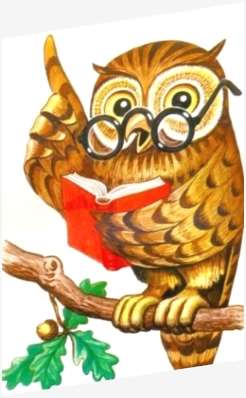 Эмоционально-экспрессивная лексика - это слова, при помощи которых выражается отношение к окружающим, явлениям, действиям,  позитивное  и негативное: детина, бабуля, солнышко, близехонько, восхитительный.
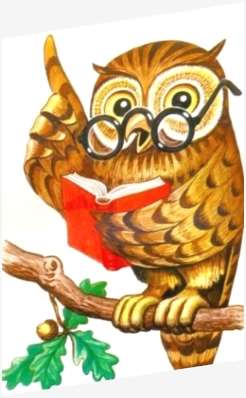 Фразеологизмы – лексически неделимые, устойчивые словосочетания: рубить сплеча, сердце кровью обливается, уносить ноги.
Готовимся к ЕГЭ
Фразеологизмы позволяют афористично, кратко и ёмко выразить мысль; дают авторскую оценку изображаемому.
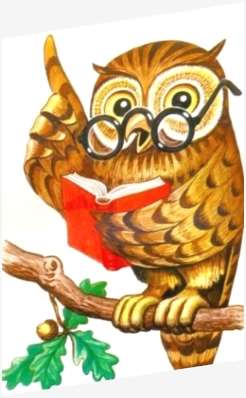 Средства выразительности
Фигуры речи (приёмы)
анафора
эпифора
антитеза
вопросно-ответная форма 
градация
бессоюзие
многосоюзие
умолчание
инверсия
лексический повтор
парцелляция
синтаксический параллелизм
риторический вопрос
риторическое восклицание
эллипсис
Анафора -единоначатие, повторение слов или сочетаний слов в начале предложений или стихотворных строк
Не напрасно дули ветры,
Не напрасно шла гроза.
Наше оружие — наши песни,
Наше золото — звенящие голоса.
Эпифора- повторение слов или словосочетаний в конце строк или предложений (противоположна анафоре)
Вот что. Соколов, ты — настоящий русский солдат. Ты храбрый солдат. Я тоже солдат…
Правда твоя – это наша правда, Родина!
Слава твоя – это наша слава, Родина!
Антитеза- противопоставление явлений и понятий. (часто основана на употреблении антонимов).
Полюбил богатый—бедную, / Полюбил ученый—глупую, / Полюбил румяный—бледную, / Полюбил хороший—вредную.


Ты богат, я очень беден;/ Ты прозаик, я поэт;/ Ты румян как маков цвет,/ Я как смерть и тощ и бледен. Я приехала просить милости, а не правосудия.
Градация - приём,  позволяющий предать события, чувства, действия в процессе их развития - по возрастающей или убывающей значимости
Пришёл, увидел, победил!

Не жалею, не зову, не плачу.
Не уйти, не встать и не вздохнуть. Поежился, с задавленной тоской оглядел чавкающих, хлюпающих, жрущих людей.
Инверсия - обратный порядок слов. В русском языке прямой порядок:  определение, подлежащее, сказуемое, дополнение. Обстоятельство имеет разное положение в предложении.
Над ухом шепчет голос нежный, 
И змейкой бьется мне в лицо 
Ее волос, моей небрежной 
Рукой измятое, кольцо 

Швейцара мимо он стрелой
Взлетел по мраморным ступеням.
Синтаксический параллелизм - сходное построение предложений в синтаксическом плане.
Молодым везде у нас дорога,
Старикам везде у нас почёт.
Летал сокол по небу, 
Гулял молодец по свету.
Утихает светлый ветер, 
Наступает серый вечер…
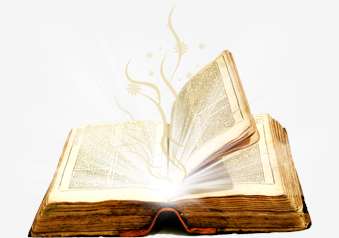 Умолчание - приём, при котором автор намеренно недосказывает что-то, прерывает мысль героя, чтобы читатель сам мог подумать, о чём хотел тот сказать
Я сама не из таких,
Кто чужим подвластен чарам.
Я сама… Но, впрочем, даром
Тайн не выдаю своих.
Парцелляция - авторское членение текста для усиления выразительности, значимости слов (расчленение фразы на части или на отдельные слова).
Я! Говорю! Хватит! Я думаю. Что вы не правы. Некто четвертый – это мой страх. Он сидит во мне. Он правит мной. Подсказывает. Корректирует. Вымогает. Удерживает. Бросает в дрожь. ...Но идет... Шатается...
Бессоюзие (асиндетон) - приём, при котором союзы опускаются. Это придаёт речи динамичность, помогает воссоздать быструю смену действий героев, картин.
Швед, русский, колет, рубит, режет.
Многосоюзие (полисиндетон) - намеренное увеличение союзов в предложении. Это позволяет замедлить речь выделить какие-то слова, усилить выразительность созданного образа.
Перед глазами ходил океан, и колыхался, и гремел, и сверкал, и угасал.
Риторические восклицания - использование восклицательных предложений, чтобы не только выразить свои чувства, но и предать их читателям, вызвать в ответ такие же.
Здравствуй, солнышко! Что за люди! Обманчивей и снов надежды. 


Какое лето, что за лето! Да это просто колдовство!
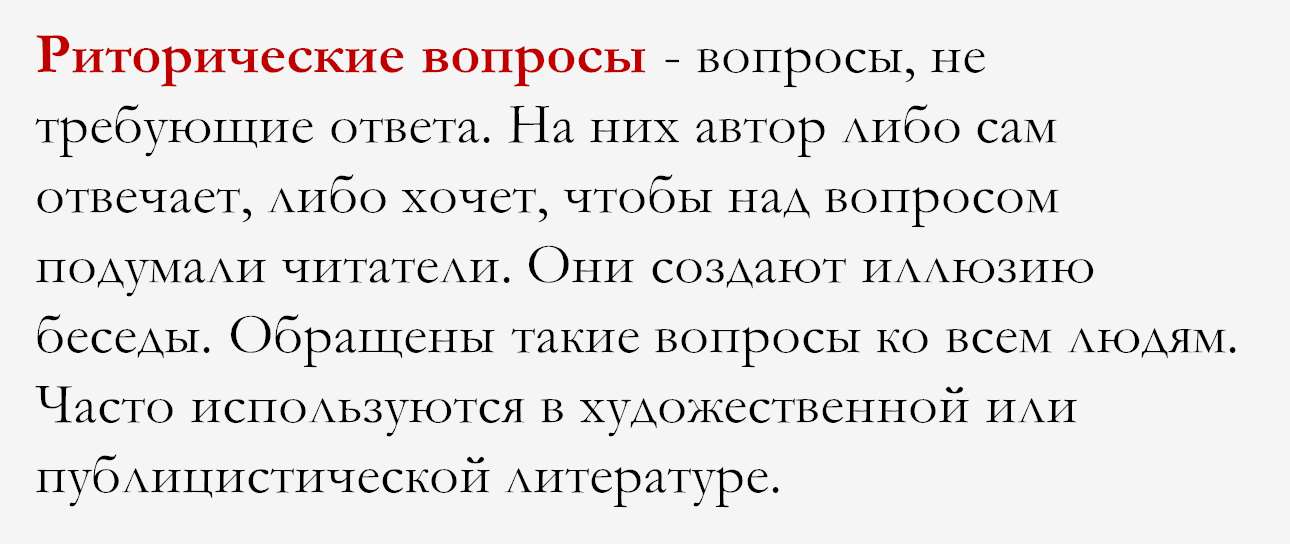 Кто не проклинал станционных смотрителей, кто с ними не бранивался?
Неужели любовь, святая, преданная любовь не всесильна?
Вопросно-ответная форма - текст, представленный в виде риторических вопросов и ответов на них.
Для чего нужны книги? Книги нужны, чтобы развиваться, узнавать что-то новое.
Для чего нужно приучать детей с детства читать правильные книги,- спросите вы? А я отвечу: чтобы стать человеком, настоящим, достойным права так называться.
Лексический повтор - повторение одного и того же слова. Средство связи в тексте между предложениями.
Это еще не сказка. Сказка только начинается.
Нам нужно злата, злата, злата. 
Копите злато до конца!
Эллипсис —преднамеренный пропуск слов, которые подразумеваются и легко восстанавливаются из контекста. При помощи эллипсиса демонстрируется экспрессия, нагнетается напряженность, передается динамика событий.
Пороша. Мы встаем, и тотчас на коня, 
И рысью по полю при первом свете дня.

Я не люблю, когда наполовину
 Или когда прервали разговор.
Средства выразительности
Синтаксические средства
вводные слова
восклицательные и вопросительные предложения
обособленные члены
ряды однородных членов предложения
риторические обращения
цитирование
диалог
Ряды однородных членов - слова одной и той же части речи, относящиеся к одному слову и отвечающие на один вопрос. Ярко воссоздают и картину событий, и внешние и внутренние свойства предмета описания, и всю гамму чувств.
Природа помогает бороться  с одиночеством, преодолевать отчаяние, бессилие, забывать вражду, зависть, коварство друзей.
Вводные слова - слова, словосочетания, не входящие в структуру предложения (к ним нельзя задать вопрос), выражающие отношение говорящего к высказыванию. В предложении выделяются запятыми. Умелое использование вводных конструкций поможет и выразить оттенки чувств, и систематизировать мысли, и выделить важное.
К сожалению, все оказалось ложью. По-моему, ты не понимаешь меня. Он, видимо, думает об экзамене.
Риторические обращения – обращения, которые используются с целью привлечения внимания к проблеме, для призыва к действию. Выделяются запятыми.
Горожане, сделаем наш город зелёным и уютным!
Обособленные члены - выделенные запятыми члены предложения, позволяющие ярко, конкретно, подробно, эмоционально описать что-то, рассказать о чём-то . Они способствуют уточнению, усилению общего впечатления от содержания текста.
В родных местах всё так же шуршат камыши, сделавшие меня своим шелестом, своими вещими шёпотами тем поэтом, каким я стал.
Восклицательные и вопросительные предложения позволяют автору выразить своё отношение к описываемому.
Милосердие - удивительное свойств души человека! Надо воспитывать милосердие в детства!

Что слава? / Шепот ли чтеца? /Гоненье ль низкого невежды? /Иль восхищение глупца?
Цитирование - слова, строки, отрывки из других произведений, включенные в текст для подтверждения своих мыслей.
Сократ вывел формулу «ума» и «глупости», до сих пор непревзойденную: «Я знаю, что ничего не знаю, а другие не знают даже этого».
Диалог- разговор двух или более героев повествования.
Он молчал. Мария Петровна, тоже помолчав, вдруг спросила робко:
 - Скажи, Паша, хоть капелька моей доли есть в твоей работе? Хоть что-нибудь...
- Мария Петровна, что вы говорите? - в замешательстве забормотал он.
- Если бы не вы!...
Задание 1
53142
Задание 2
23675
Задание 3
35672
Задание 4
26435
Задание 5
36154
Ответы
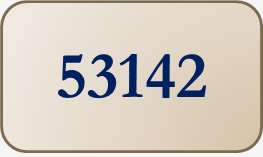 1
2
3
4
5
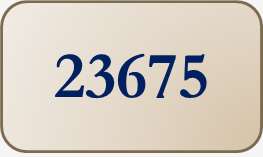 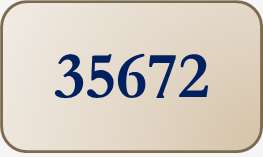 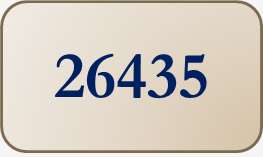 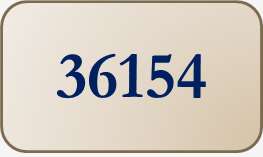